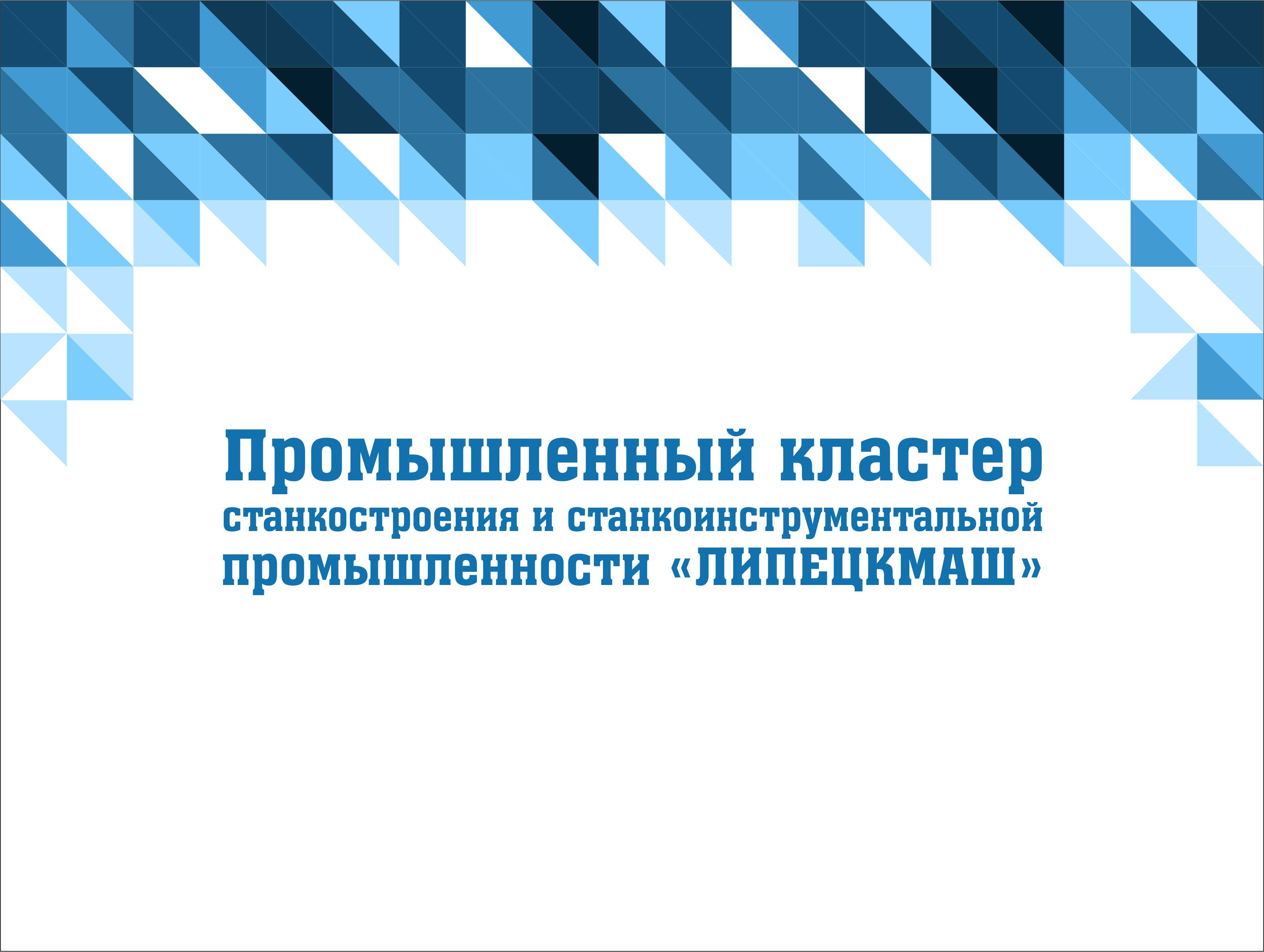 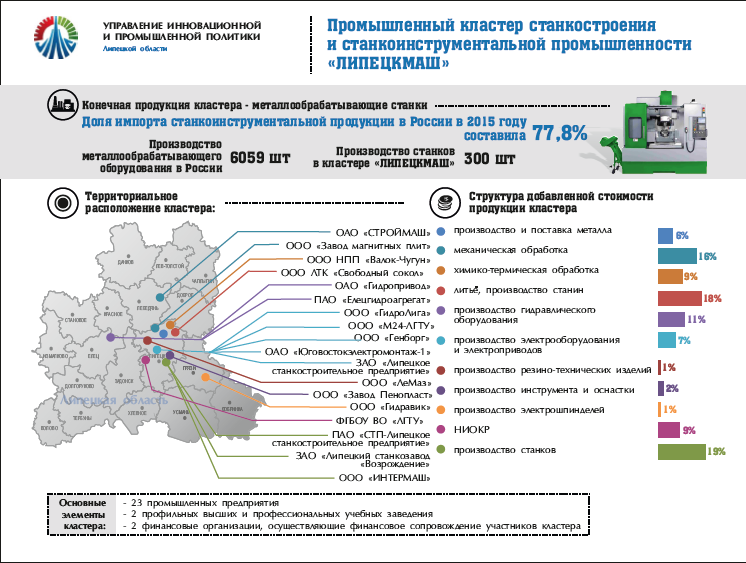 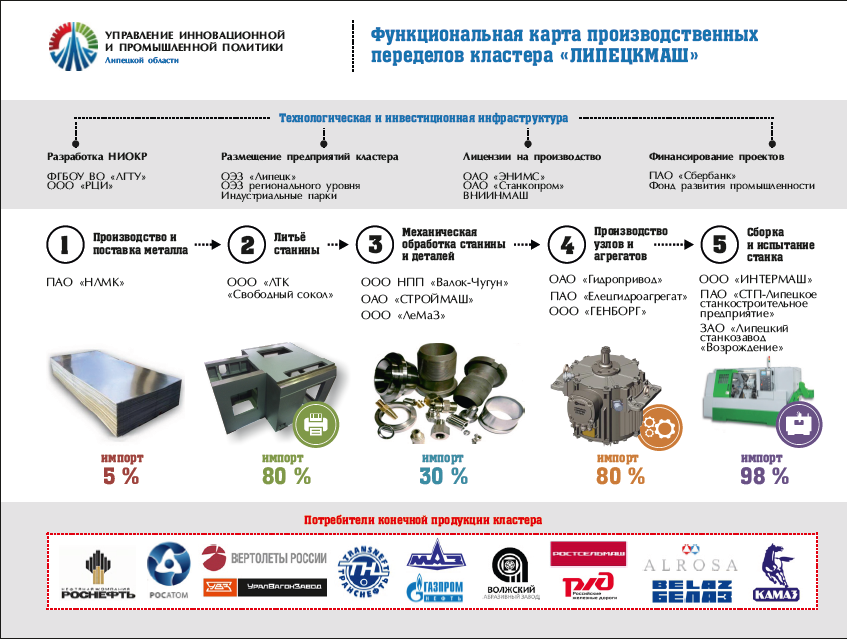 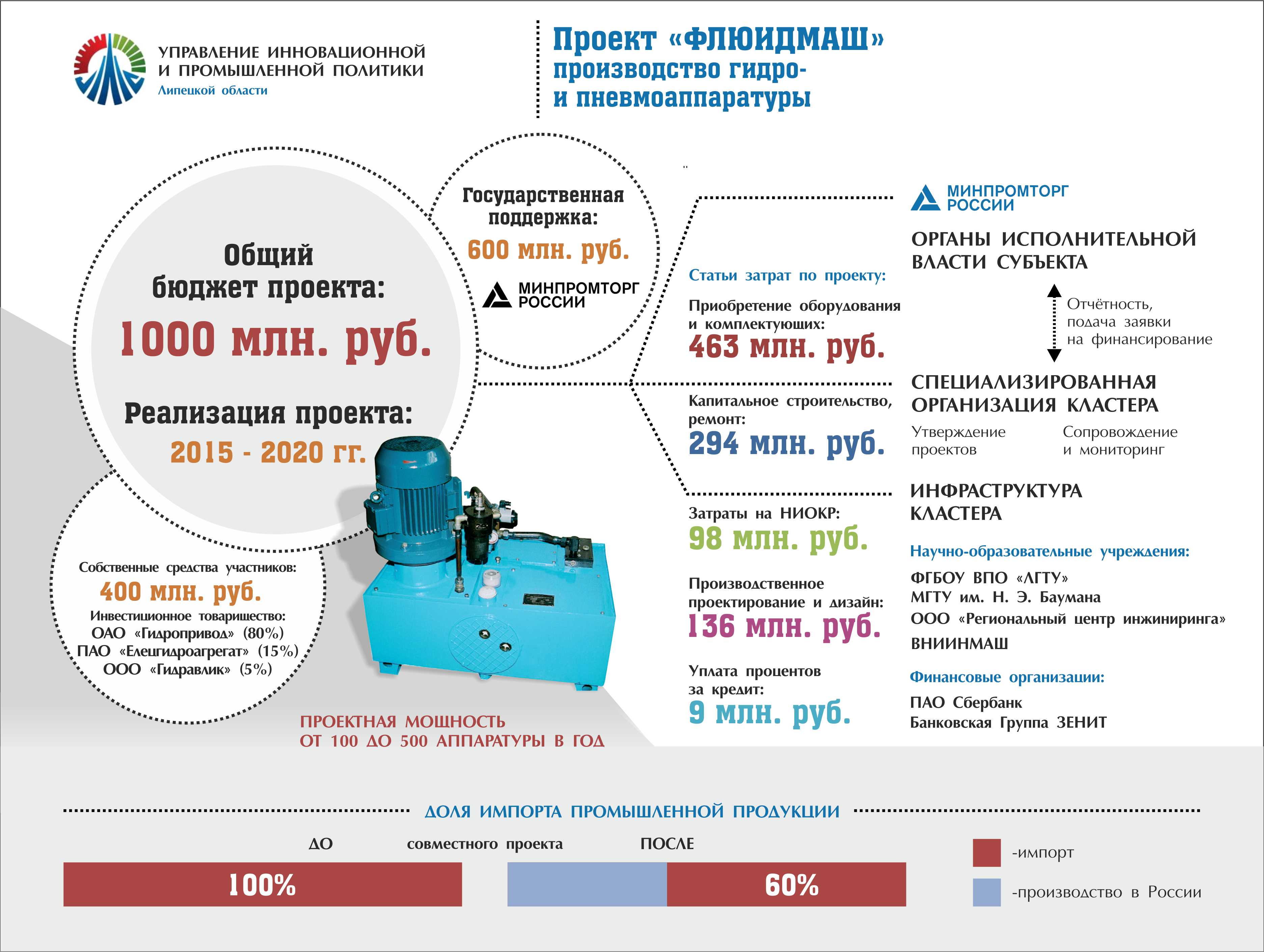 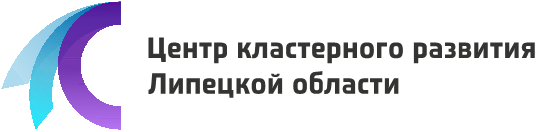 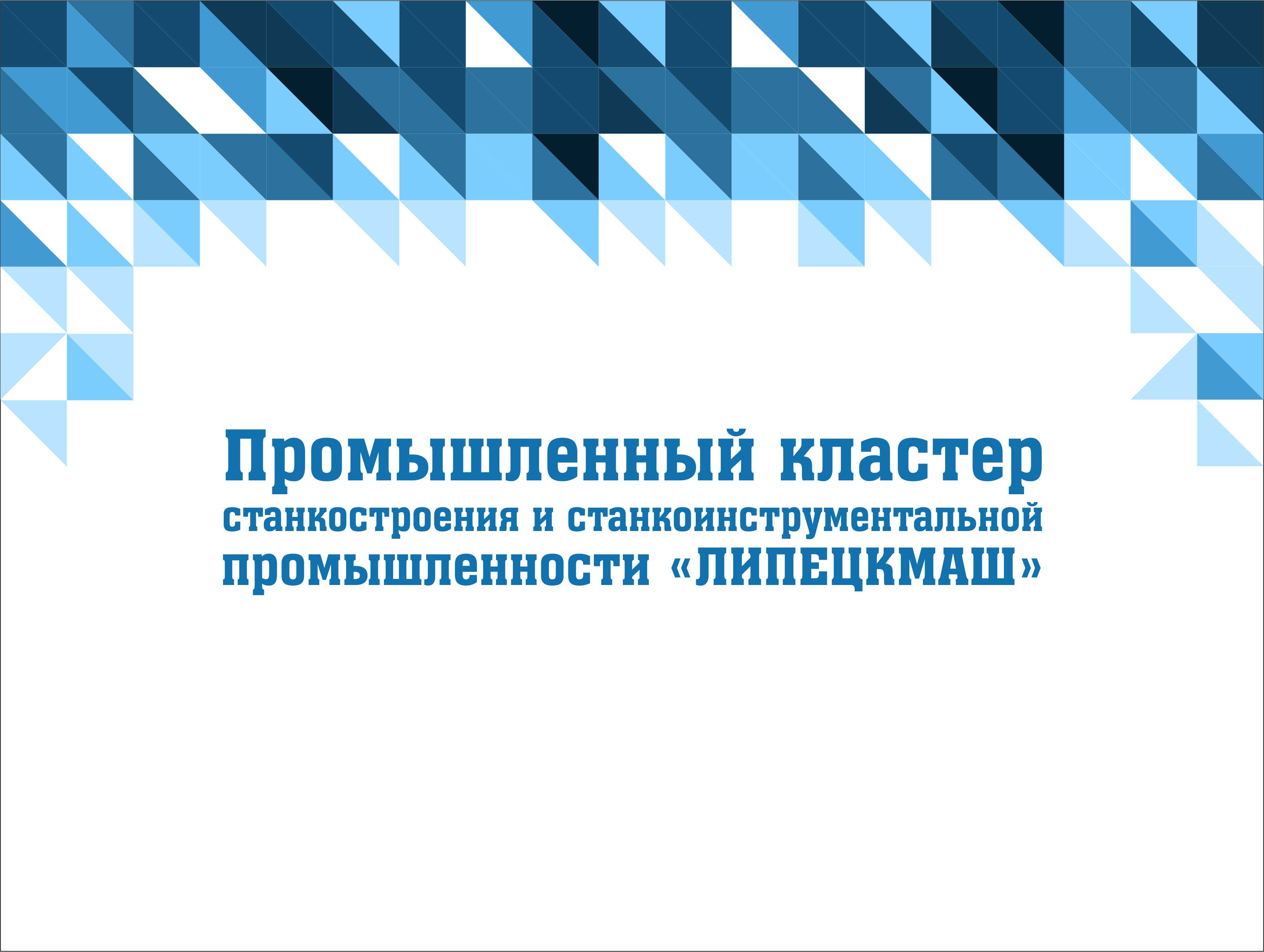 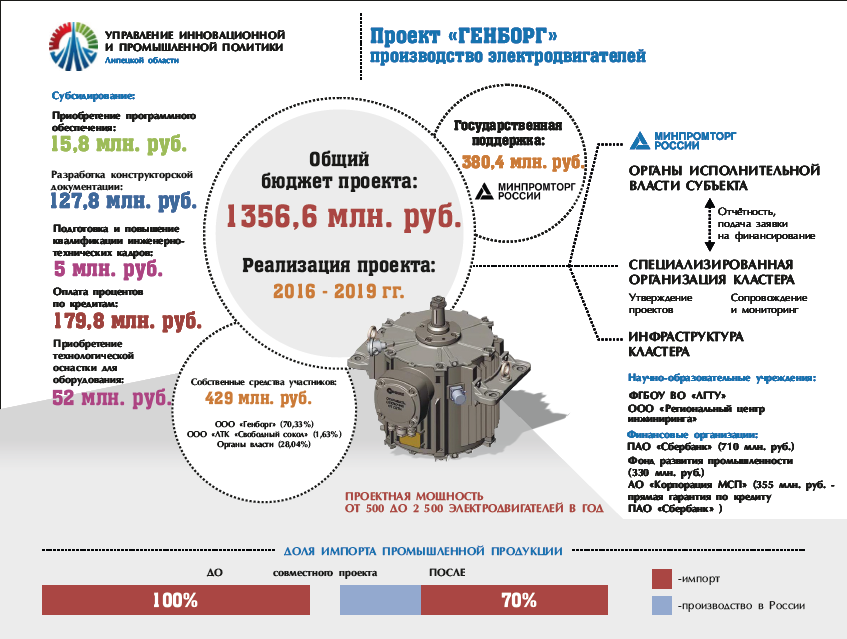 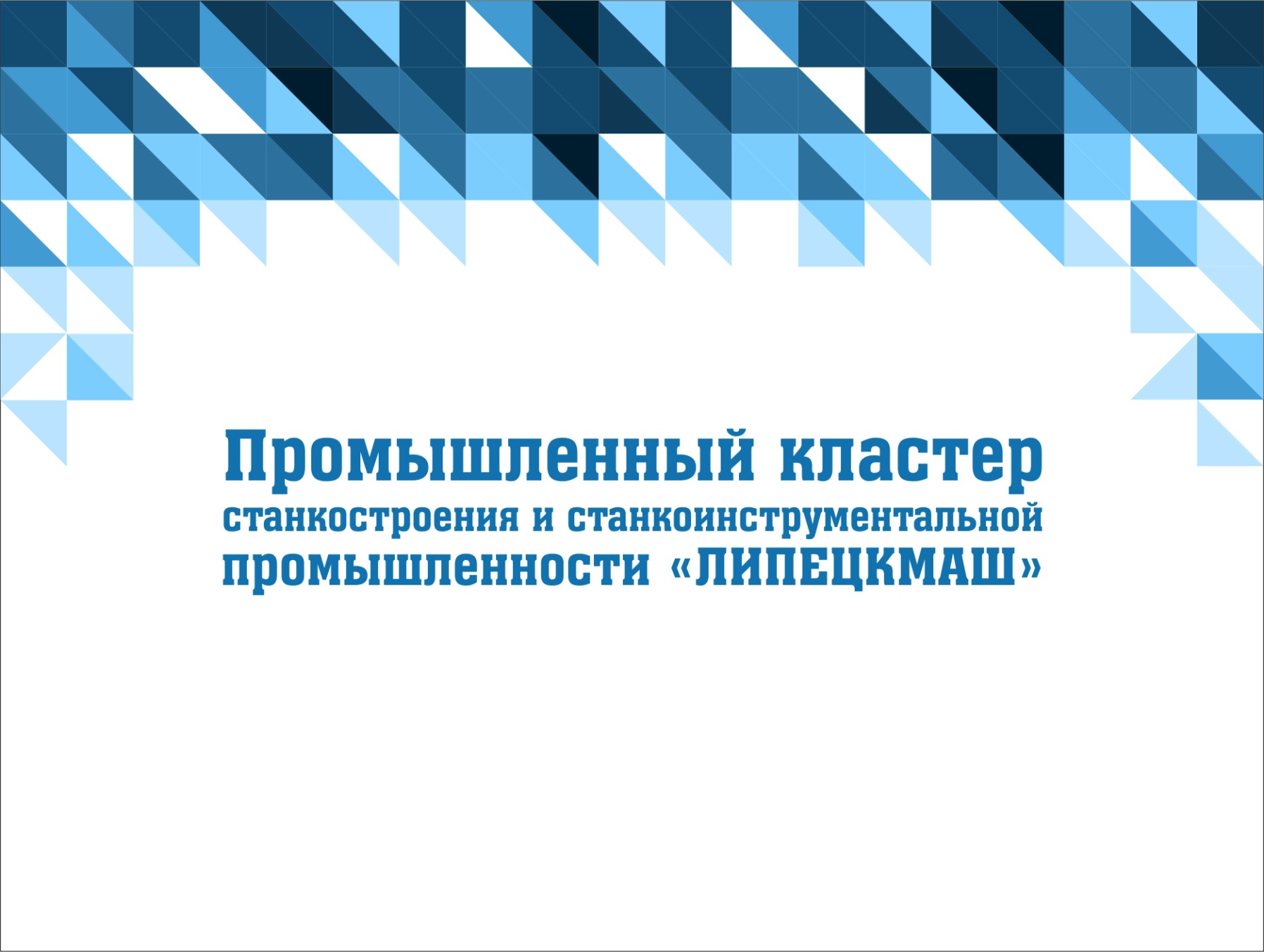 976,2 млн. руб.
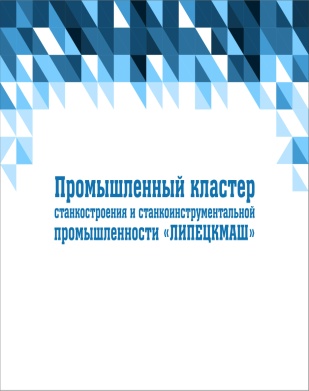 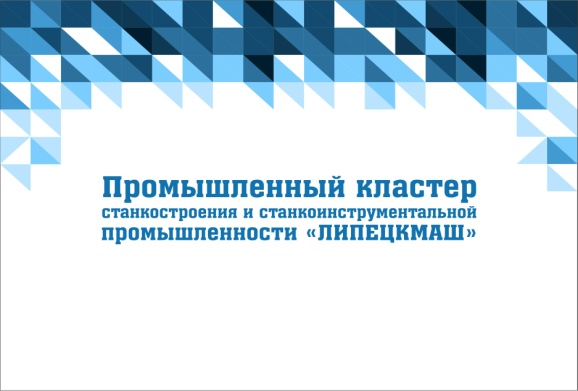 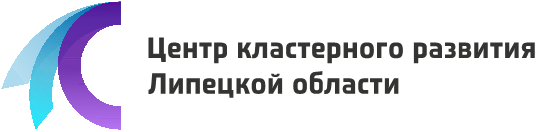 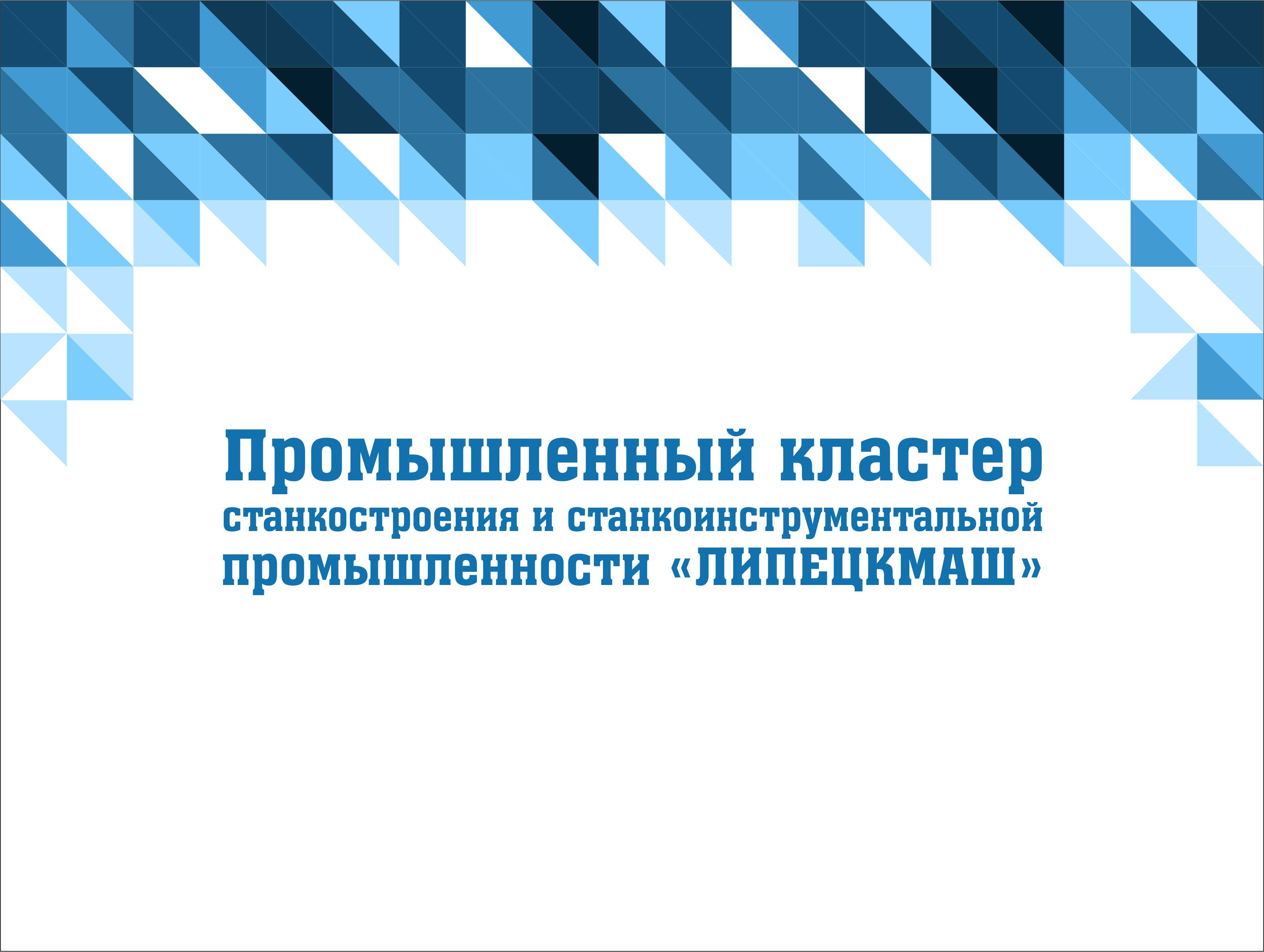 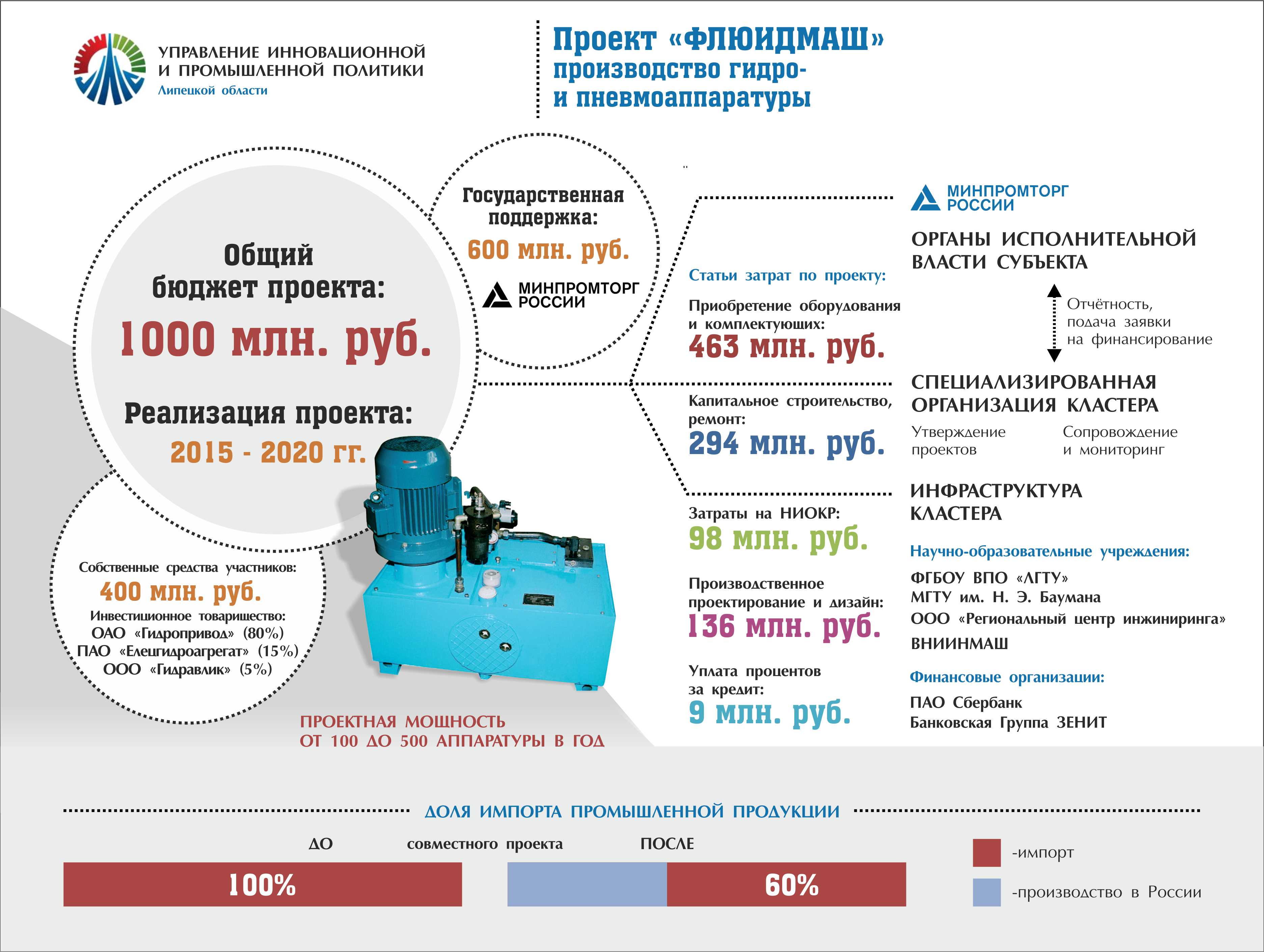 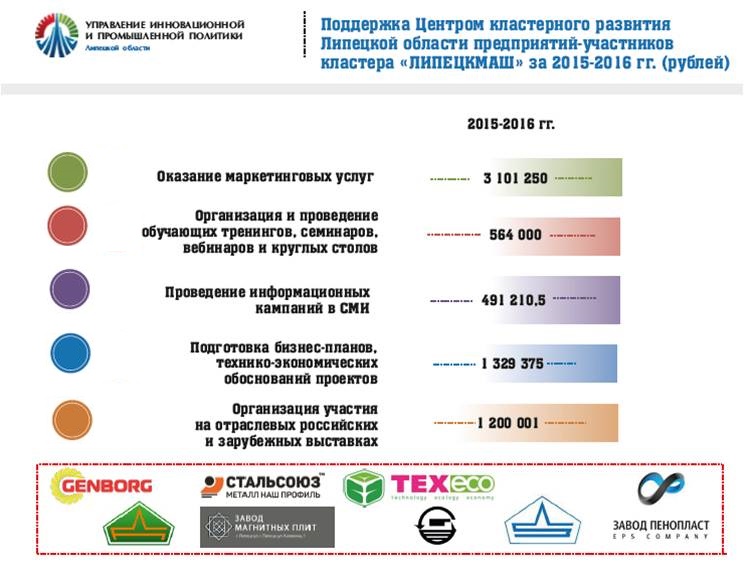 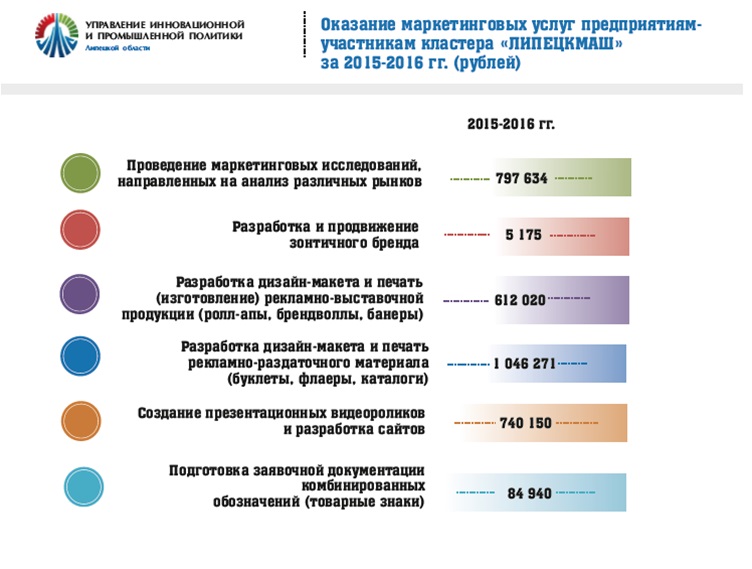